স্বাগতম
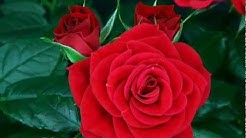 wkÿK cwiwPwZ
P›`b wek¦vm 
সহকারি শিক্ষক 
আন্ধা মাধ্যমিক বিদ্যালয়
অভয়নগর, যশোর।
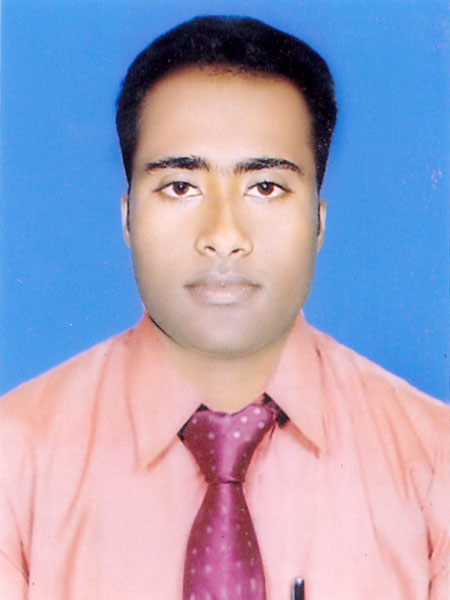 পাঠ পরিচিতি
শ্রেণিঃনবম-দশম
বিষয়ঃভূগোল ও পরিবেশ
অধ্যায়ঃষষ্ঠ
পাঠঃ বারিমন্ডল
সময়ঃ ৫০ মিনিট
নিচের অনুছেদটি পড়

Hydrosphere-এর বাংলা প্রতিশব্দ বারিমন্ডল।
Hydro-শব্দের অর্থ পানি এবং sphere শব্দের 
অর্থ মন্ডল। আমরা জানি পৃথিবীর সর্বত্র রয়েছে পানি।
এ বিশাল জলরাশি পৃথিবীর বিভিন্ন স্থানে ভিন্ন ভিন্ন অবস্থায় থাকে যেমন –কঠিন (বরফ),গ্যাসীয় (জলীয়বাষ্প) এবং তরল।
নিচের চিত্রগুলি লক্ষ্য কর
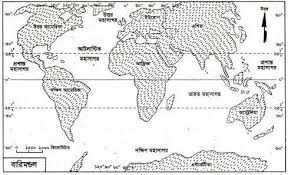 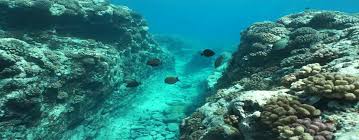 সমুদ্র তলদেশ
নিচের চিত্র দুটি লক্ষ্য কর
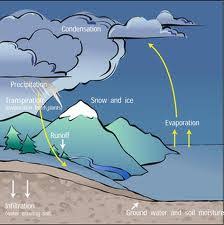 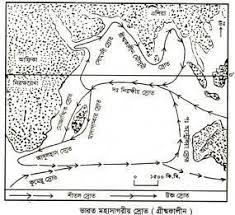 চলো আমরা মহাসাগরের আয়তন ও গড় গভীরতা দেখি
শিখনফল
¤ মহীসোপান কাকে বলে?
¤ গভীর সমুদ্রখাত বলতে কি বোঝ?
¤ সমুদ্রস্রোত কাকে বলে?এবং কয়েকটি সমুদ্রস্রোতের নাম লিখ
¤ সমুদ্রস্রোতের কারন গুলি লিখ
মহীসোপানঃ
পৃথিবীর মহাদেশসমূহের চারদিকে স্থল ভাগের কিছু অংশ অল্প ঢালু হয়ে সমুদ্রের পানির মধ্যে নেমে গেছে। এরুপে সমুদ্রের উপকূলরেখা থেকে তলদেশ ক্রমনিম্ন নিমজ্জিত অংশকে মহীসোপান বলে।মহীসোপানের সমুদ্রের পানির স র্বোচ্চ গভীরতা ১৫০ মিটার  এটি ১  কোণে সমুদ্র তলদেশে নিমজ্জিত থাকে।
দলীয় কাজ
‡পৃথিবীতে কয়টি মহাসাগর আছে ও কি কি ?
‡প্রত্যেকটি মহাসাগরের আয়তন অনুসারে নাম লিখ
মুল্যায়ন

‡বারিমন্ডল কাকে বলে?
             ‡মহাসাগর ,সাগর ও উপসাগরের সঙ্গা দাও
       ‡সমুদ্র তলদেশের ভূমিরূপের বর্ণনা দাও 
‡সামুদ্রিক সম্পদের বর্ণনা করো
‡সমুদ্রস্রোতের তিনটি কারন লিখ
বাড়ীর কাজ
‡সমুদ্র তলদেশের ভূমিরূপ ও সামুদ্রিক সম্পদের ব্যাখ্যা দাও
ধন্যবাদ
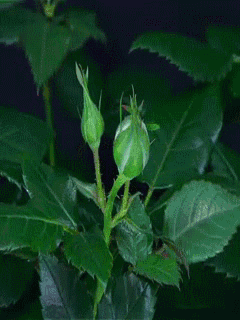